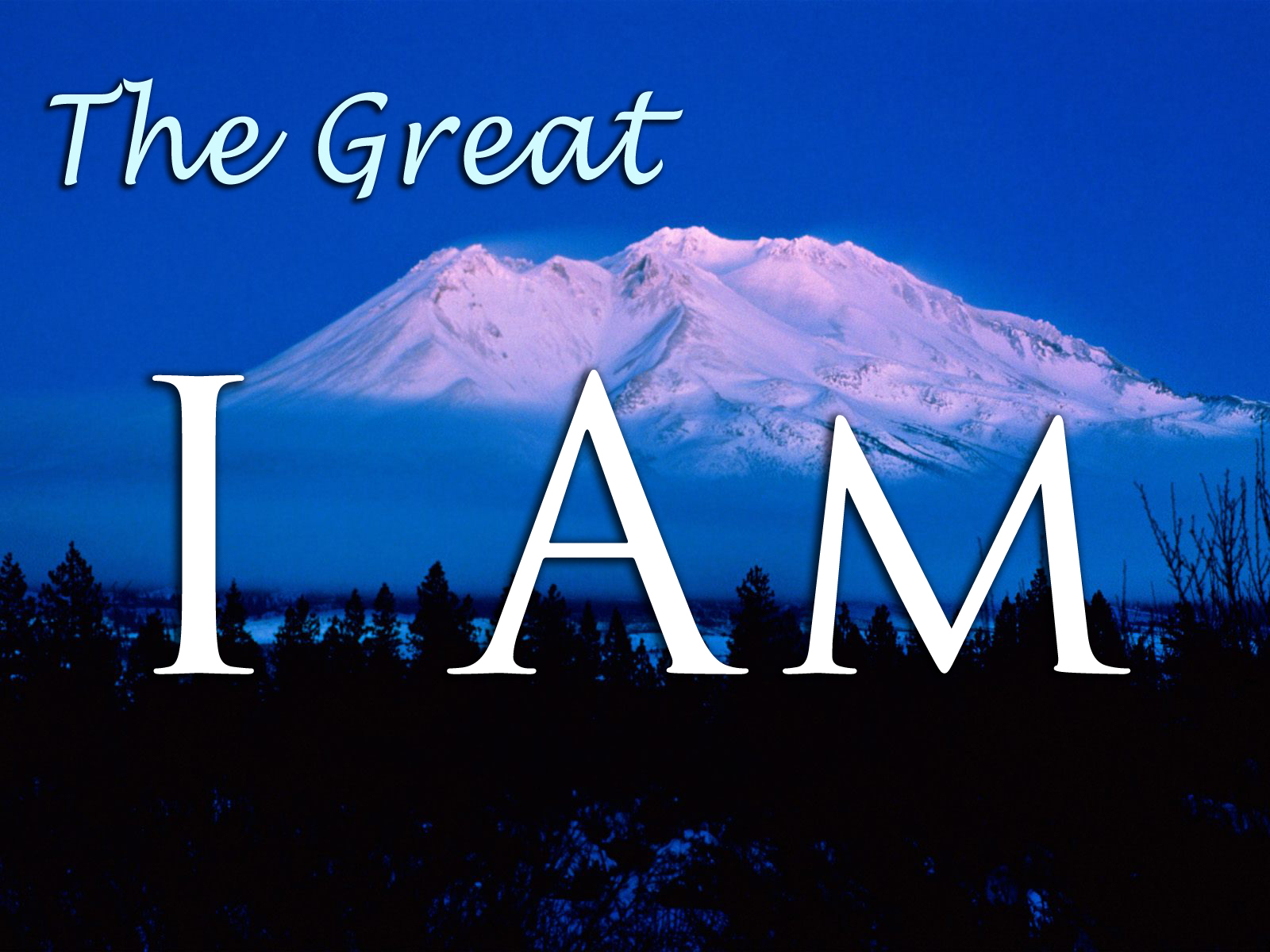 Lesson 1:
The Nature of God
The Nature of God
God Is ETERNAL
God always has been & always will be
He was “before” time & He will be “after” time
He is eternal, everlasting & forever
“The eternal God is your refuge, And underneath are the everlasting arms” (Deut. 33:27).
“For thus says the High and Lofty One Who inhabits eternity, whose name is Holy…” (Isa. 57:15).
“Lord, You have been our dwelling place in all generations.  Before the mountains were brought forth, or ever You had formed the earth and the world, even from everlasting to everlasting, You are God” (Psa. 90:1-2).
The Nature of God
God Is ETERNAL
He is eternal, everlasting & forever
“Have you not known? Have you not heard? The everlasting God, the LORD, the Creator of the ends of the earth, neither faints nor is weary.  His understanding is unsearchable” (Isa. 40:28).
“Your throne, O God, is forever and ever” (Psa. 45:6).
“But You, O LORD, shall endure forever, and the remembrance of Your name to all generations” (Psa. 102:12).
The Nature of God
God Is ETERNAL
He is eternal, everlasting & forever
“For I am God, and there is no other; I am God, and there is none like Me, declaring the end from the beginning, and from ancient times things that are not yet done” (Isa. 46:9-10).
“To the only God our Savior, through Jesus Christ our Lord, be glory, majesty, dominion and authority, before all time and now and forever. Amen” (Jude 25, NASB).
The Nature of God
God Is IMMUTABLE
God is unchangeable in His nature & attributes
He is the same yesterday, today & forever
He does not change, He cannot change
“God is not a man, that He should lie, nor a son of man, that He should repent.  Has He said, and will He not do?  Or has He spoken, and will He not make it good?” (Num. 23:19).
“For I am the LORD, I do not change” (Mal. 3:6).
“Thus God, determining to show…the immutability of His counsel, confirmed it by an oath, that by two immutable things, in which it is impossible for God to lie, we might have strong consolation…” (Heb. 6:17-18).
The Nature of God
God Is IMMUTABLE
He does not change, He cannot change
“Every good gift and every perfect gift is from above, and comes down from the Father of lights, with whom there is no variation or shadow of turning” (James 1:17).
“Like a cloak You will fold them up, and they will be changed.  But You are the same, and Your years will not fail” (Heb. 1:12).
“And God said to Moses, ‘I AM WHO I AM.’ And He said, ‘Thus you shall say to the children of Israel, “I AM has sent me to you”’” (Ex. 3:14).
“I know that whatever God does, it shall be forever. Nothing can be added to it, And nothing taken from it. God does it, that men should fear before Him” (Ecc. 3:14).
The Nature of God
God Is OMNIPOTENT
God is all-powerful with unlimited power to do any and all things consistent with His nature & purpose
God is called “Almighty” 50+ times in the Bible
“Who is mighty like You, O LORD?” (Psa. 89:8).
“Is anything too hard for the LORD?” (Gen. 18:14).
“Ah, Lord GOD! Behold, You have made the heavens and the earth by Your great power and outstretched arm.  There is nothing too hard for You” (Jer. 32:17).
Jesus said, “With men this is impossible, but with God all things are possible” (Matt. 19:26).
The Nature of God
God Is OMNIPOTENT
God is all-powerful with unlimited power 
“By the word of the LORD the heavens were made, And all the host of them by the breath of His mouth…For He spoke, and it was done; He commanded, and it stood fast” (Psa. 33:6, 9).
“When I consider Your heavens, the work of Your fingers, the moon and the stars, which You have ordained…” (Psa. 8:3).
“…upholding all things by the word of His power…” (Heb. 1:3).
“Now to Him who is able to do exceedingly abundantly above all that we ask or think, according to the power that works in us, to Him be glory in the church by Christ Jesus to all generations, forever and ever. Amen” (Eph. 3:20-21).
The Nature of God
God Is OMNISCIENT
God is all-wise & all-knowing
There are no mysteries or unsolved puzzles with God
There is no limit to the knowledge of God
“Oh, the depth of the riches both of the wisdom and knowledge of God! How unsearchable are His judgments and His ways past finding out!  For who has known the mind of the LORD?  Or who has become His counselor?  Or who has first given to Him and it shall be repaid to him?  For of Him and through Him and to Him are all things, to whom be glory forever. Amen” (Rom. 11:33-36).
The Nature of God
God Is OMNISCIENT
God is all-knowing with unlimited knowledge
“Now prepare yourself like a man; I will question you, and you shall answer Me.  Where were you when I laid the foundations of the earth? Tell Me, if you have understanding.  Who determined its measurements? Surely you know!  Or who stretched the line upon it?” (Job 38:3-5).
“For the LORD is the God of knowledge; And by Him actions are weighed” (1 Sam. 2:3).
“His understanding is infinite” (Psa. 147:5).
“There is no creature hidden from His sight, but all things are naked and open to the eyes of Him to whom we must give account” (Heb. 4:13).
The Nature of God
God Is OMNISCIENT
God is all-knowing with unlimited knowledge
He knows:
The stars, calls them by name (Psa. 147:4).
When a bird falls to the ground (Matt. 10:29).
The number of hairs on your head (Matt. 10:30).
All men and their works (Psa. 33:13-15).
The future of men & events (Isa. 46:10).
“The thoughts and intents of the heart” (Heb. 4:12).
The things that “come into your mind” (Ezek. 11:5).
“Every secret thing, whether good or evil” (Ecc. 12:14).
ALL THINGS (1 John 3:20).
The Nature of God
God Is OMNISCIENT
God is all-knowing with unlimited knowledge
“O LORD, You have searched me and known me.  You know my sitting down and my rising up; You understand my thought afar off.  You comprehend my path and my lying down, and are acquainted with all my ways.  For there is not a word on my tongue, But behold, O LORD, You know it altogether.  You have hedged me behind and before, and laid Your hand upon me.  Such knowledge is too wonderful for me; It is high, I cannot attain it” (Psa. 139:1-6).
The Nature of God
God Is OMNIPRESENT
To be all-knowing, God must be all-present, existing everywhere, at all times and at the same time, watching all of His creation
There is no place or moment in time where God is not present
He is everywhere all the time
“For the eyes of the LORD run to and fro throughout the whole earth, to show Himself strong on behalf of those whose heart is loyal to Him” (2 Chron. 16:9).
“The eyes of the LORD are in every place, keeping watch on the evil and the good” (Prov. 15:3).
The Nature of God
God Is OMNIPRESENT
He is all-present, existing everywhere
“‘Am I a God near at hand,’ says the LORD, ‘And not a God afar off?  Can anyone hide himself in secret places, So I shall not see him?’ says the LORD; ‘Do I not fill heaven and earth?’ says the LORD” (Jer. 23:23-24; cf. Acts 17:27).
“Where can I go from Your Spirit?  Or where can I flee from Your presence?  If I ascend into heaven, You are there; if I make my bed in hell, behold, You are there.  If I take the wings of the morning, and dwell in the uttermost parts of the sea, even there Your hand shall lead me, and Your right hand shall hold me…” (Psa. 139:7-12).
The Nature of God
God Is ETERNAL 
He always has been & always will be
God Is IMMUTABLE 
He is unchangeable in His nature & attributes
God Is OMNIPOTENT 
He is all-powerful with unlimited power
God Is OMNISCIENT 
He is all-knowing with unlimited knowledge
God Is OMNIPRESENT
He is all-present, existing everywhere